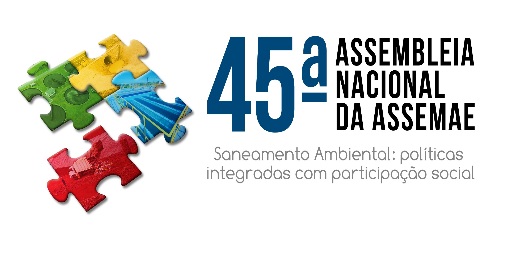 XIX Exposição de Experiências Municipais em Saneamento
24 a 29 de maio de 2015 – Poços de Caldas/MG
IMPLANTAÇÃO DE ESTAÇÃO DE TRATAMENTO DE ESGOTO MÓVEL PARA SISTEMAS PROVISÓRIOS NA SANASA
Autores: 
           José Gabriel Aboin Gomes Camargo 

            Luis Gustavo Alves de Lima

            aaaaa
Campinas-SP
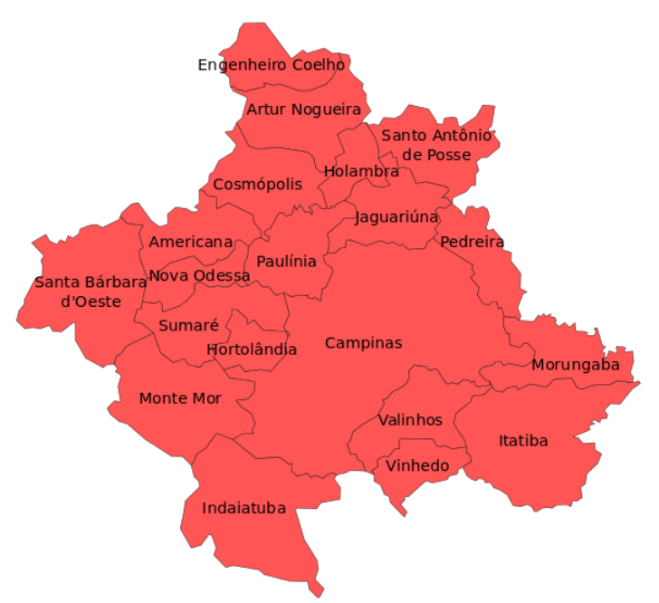 Campinas – 1.154.617 habitantes
Área Total 796 Km2  Área Urbana 389 Km2

Fonte: IBGE
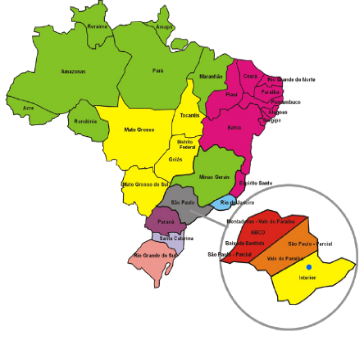 Estado de São Paulo
CONTEXTO ATUAL E  PERSPECTIVA PARA 2016
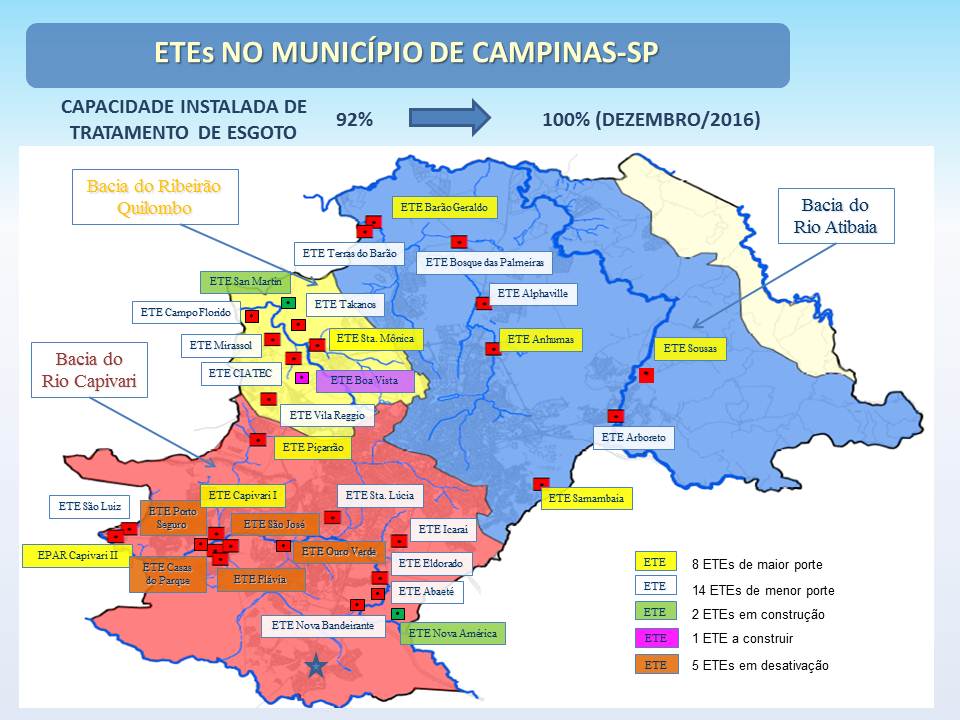 CONTEXTO HISTÓRICO
Lei Municipal  8838 de 1996.
Diversas ETEs com diferentes vazões e tecnologias de tratamento.
Volume de tratamento de esgoto de 2014  foi  de 81% e a capacidade instalada atual é de  92%.
Atualmente temos 85 E.E.E.s devido a  topografia acidentada e extensão do município.
Desenvolvimento do conceito de ETE Móvel – 2010.
TECNOLOGIAS DE TRATAMENTO
CEPT – TRATAMENTO PRIMARIO QUIMICAMENTE ASSISTIDO - Chemically Enhanced Prymary Treatment)

O processo se baseia na remoção de sólidos suspensos através de processos físico químicos de coagulação, floculação e sedimentação;
Tecnologia desenvolvida a 100 anos atrás voltou a ser utilizada entre 1960 - 70 com desenvolvimento de novos coagulantes e polieletrólitos;
Remove até 85% de sólidos suspensão, 60% de matéria orgânica e até 90% de fósforo mesmo sob altas taxas de aplicação superficial;
Promove a redução de dimensões das unidades subsequentes. Pode assimilar eventual sobrecarga orgânica e variação de vazão.
TECNOLOGIAS DE TRATAMENTO
MBBR – REATOR DE LEITO MÓVEL DE BIOFILME - (Moving Bed Biofilm Reactor)
O processo se baseia na adesão de colônia de microrganismos em anéis de material plástico que ficam em movimento no tanque de aeração formando o biofilme;
Tecnologia desenvolvida na Noruega entre 1980 e 1990 e consolidada atualmente;
Dispensa o tradicional reciclo de lodo encontrado em sistemas convencionais.
Possibilidade de se utilizar em sistemas reduzidos e compactos, além de dispor de grande flexibilidade;
Menor sensibilidade a choques de carga orgânica e hidráulica.
TECNOLOGIAS DE TRATAMENTO
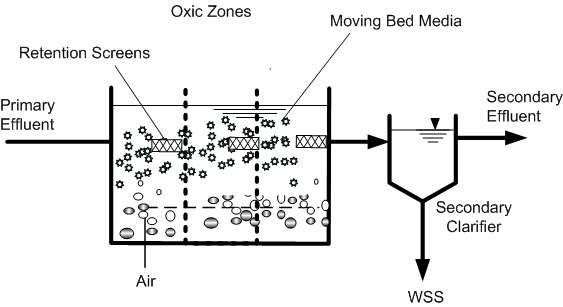 Esquema teórico MBBR. Fonte: www.fixedfilmforum.com
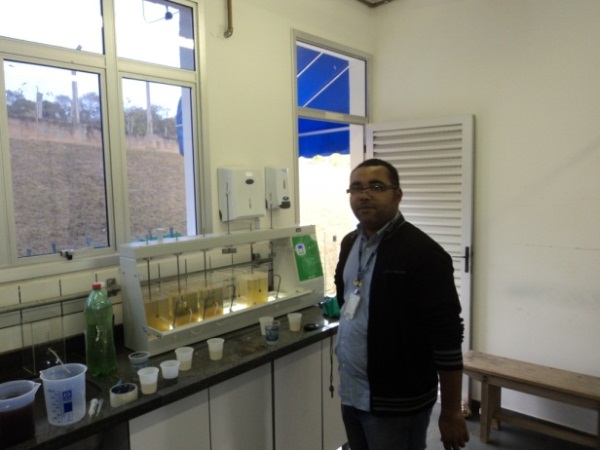 Realização de ensaio de Jair Test
TECNOLOGIAS DE TRATAMENTO
A SANASA possui  5 ETEs que adotam a concepção CEPT + MBBR das quais 4 são Móveis:
ETE Santa Lúcia, Campo Florido, Porto Seguro, Casas do Parque/Takanos.

ETE Abaeté sistema biológico móvel + preliminar e equalização em  alvenaria.
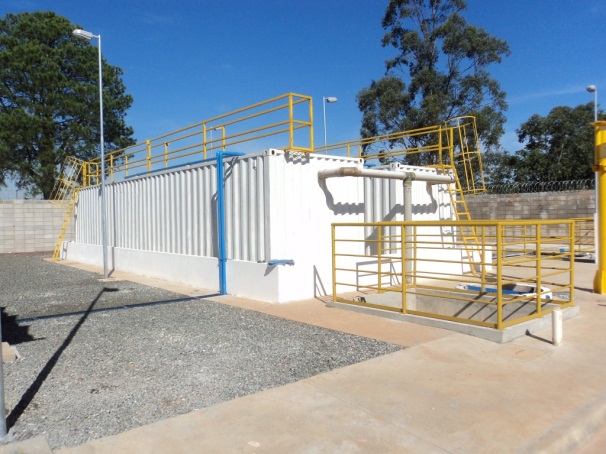 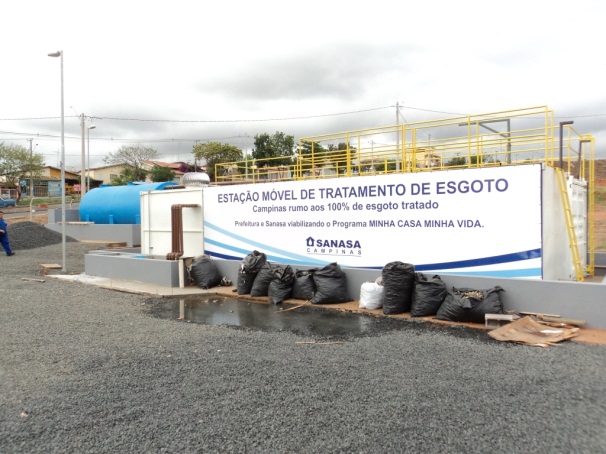 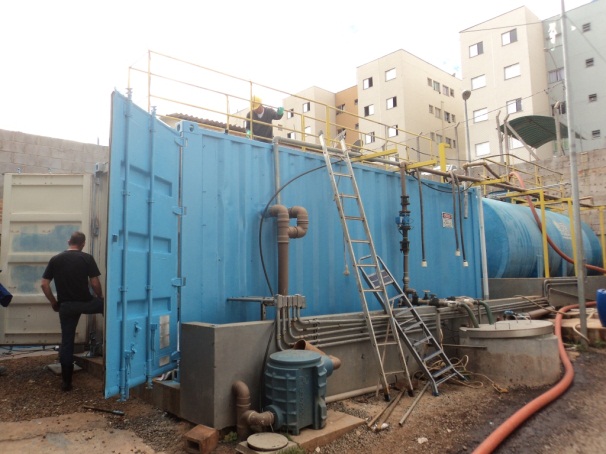 ETE Abaeté
ETE Porto Seguro
ETE Santa Lúcia
ETE MÓVEL CASAS DO PARQUE
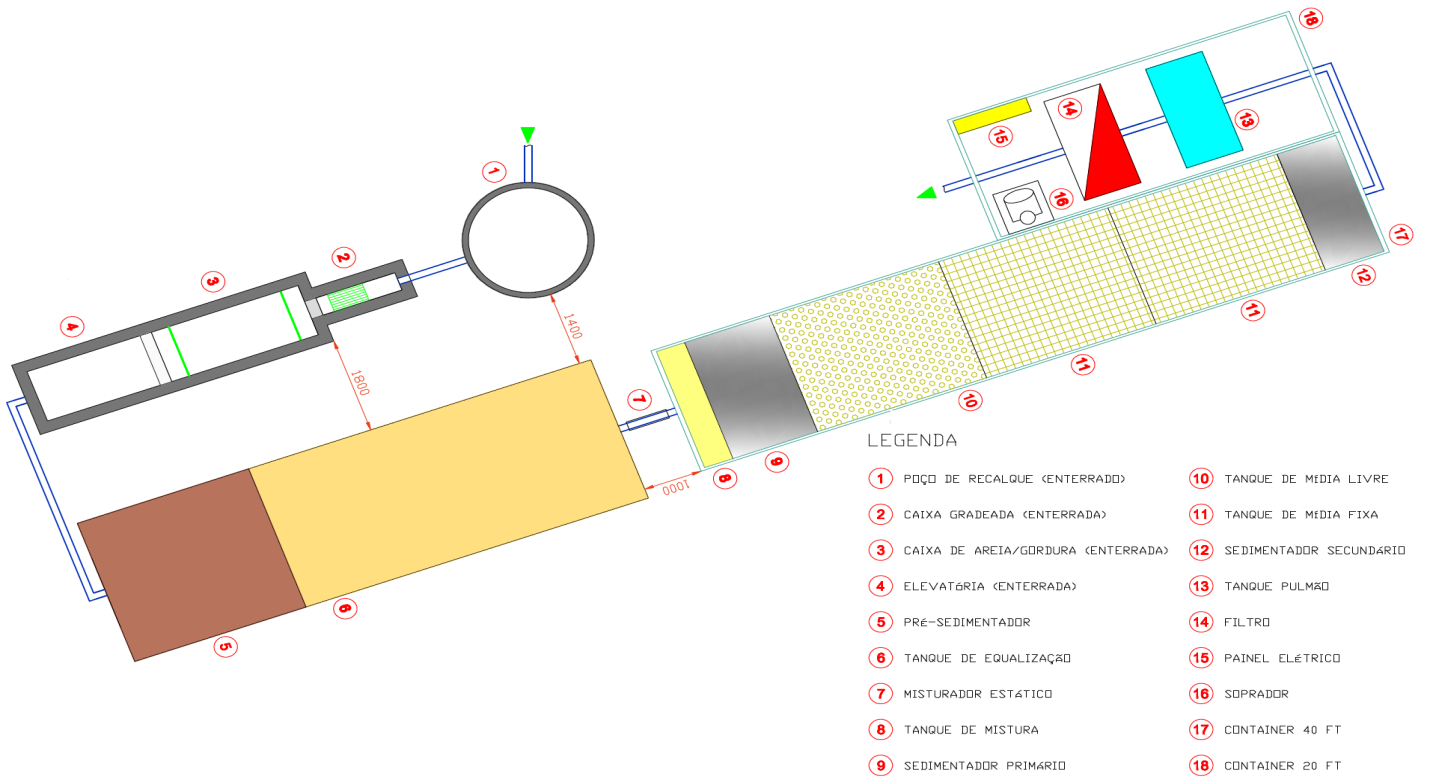 ETE MÓVEL CASAS DO PARQUE
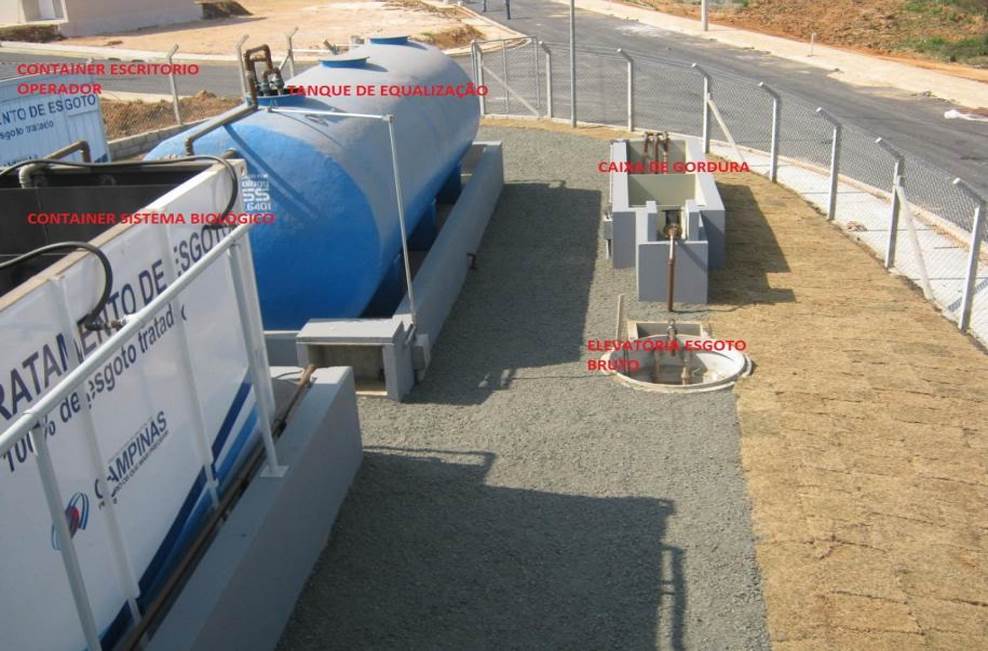 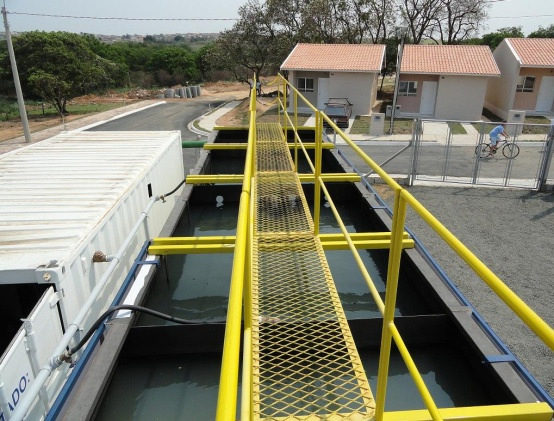 Visão Geral da ETE
Vista geral dos tanques
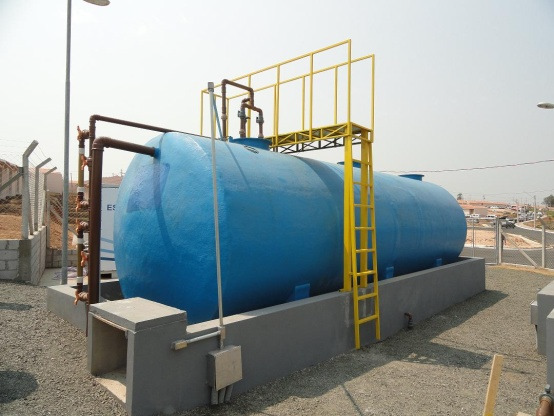 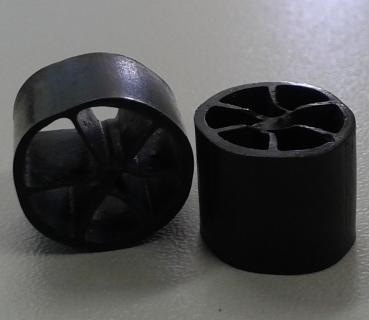 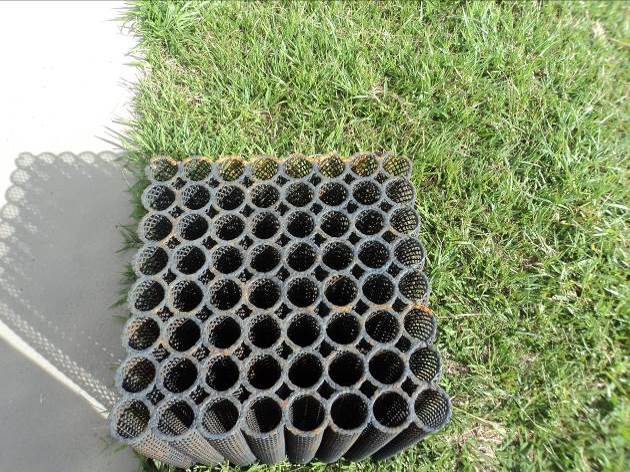 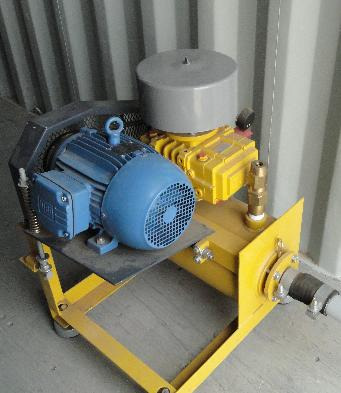 Tanque de Equalização
Detalhe da biomidia
Biomidia Fixa
Soprador
ETE MÓVEL CARACTERÍSTICAS TÉCNICAS
ETE MÓVEL CARACTERÍSTICAS TÉCNICAS
ETE MÓVEL CARACTERÍSTICAS TÉCNICAS
FLUXOGRAMA ETE MÓVEL  - CP
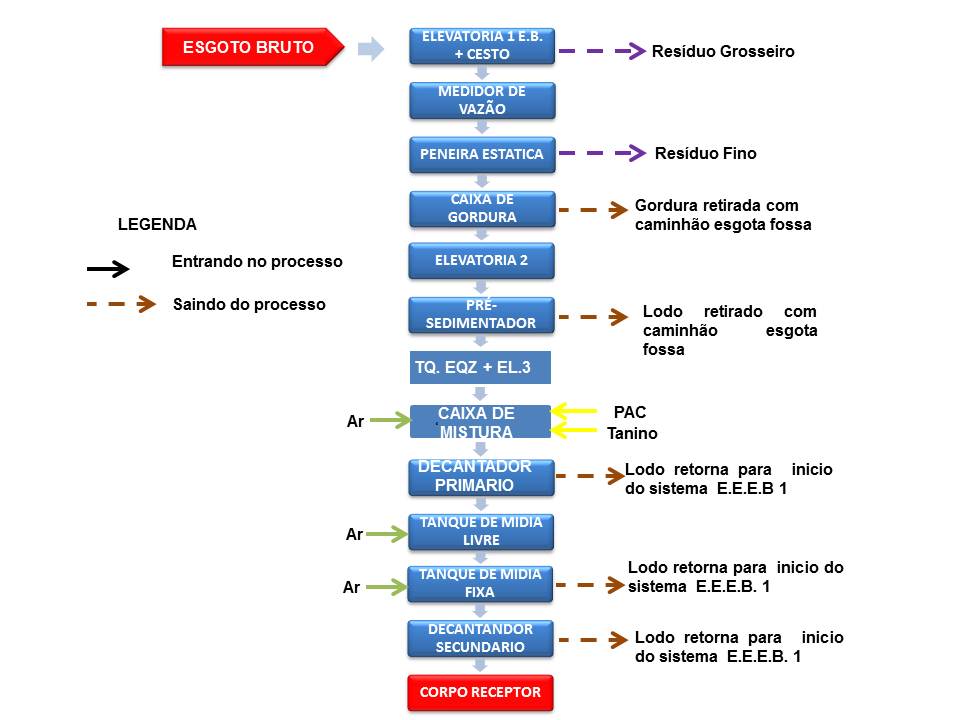 OPERAÇÃO ETE MÓVEL
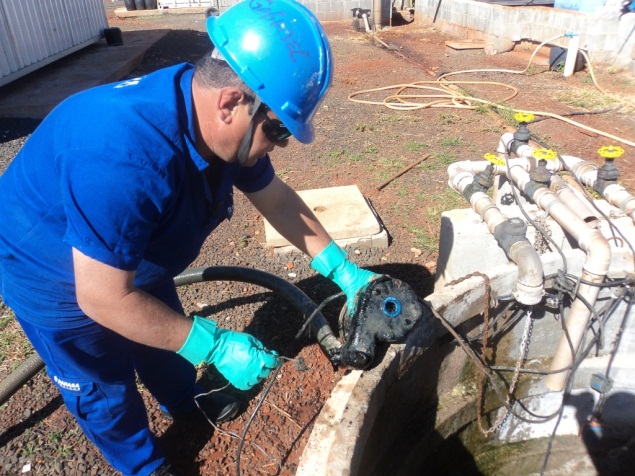 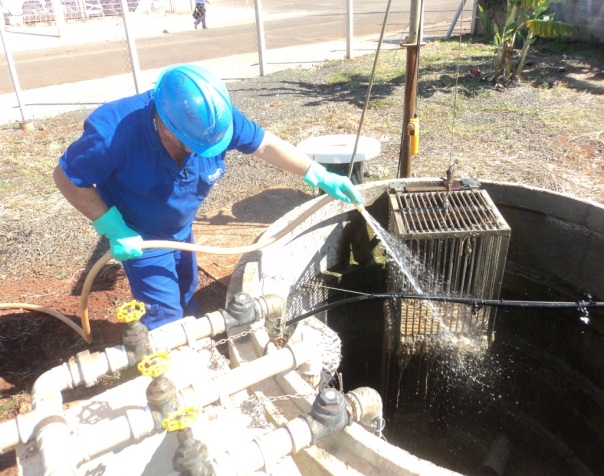 Limpeza do Cesto
Limpeza da bomba
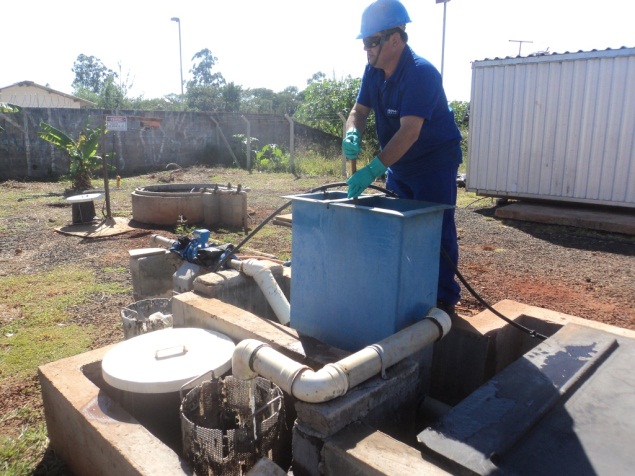 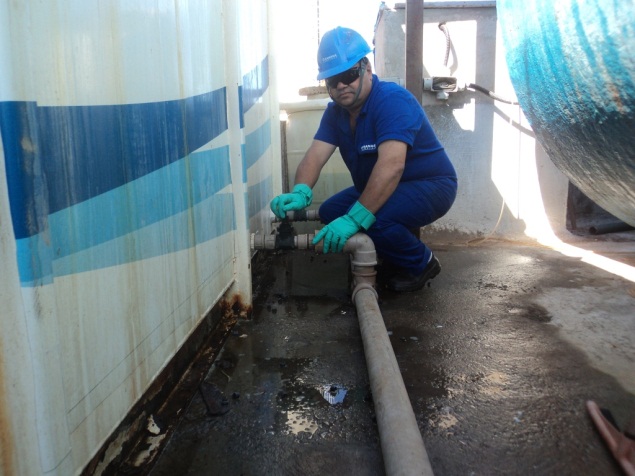 Limpeza da Peneira
Operador realizando descarte de lodo
OPERAÇÃO ETE MÓVEL
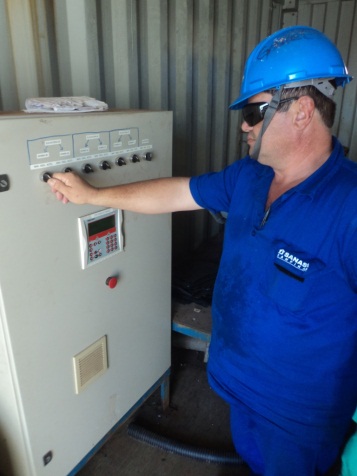 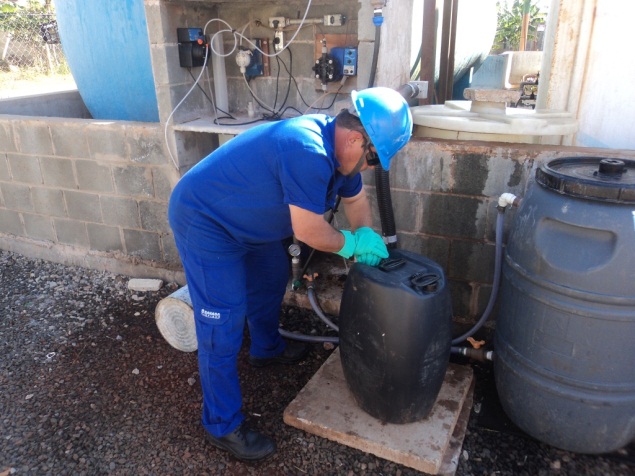 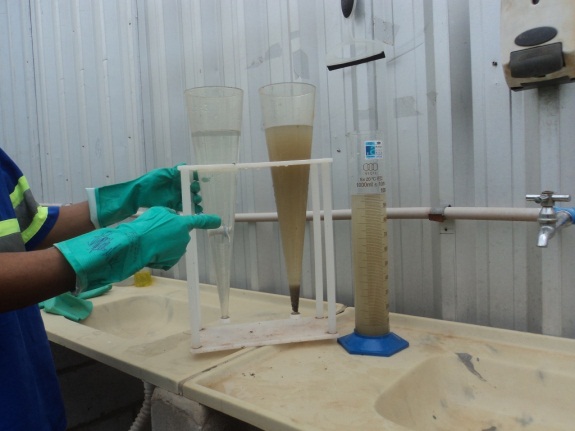 Revezamento de Bombas
Realização de analise
Realização de testes nos equipamentos
Formação do Biofilme
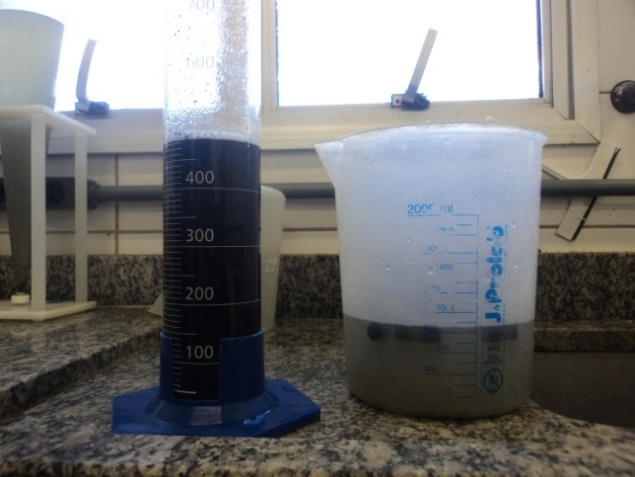 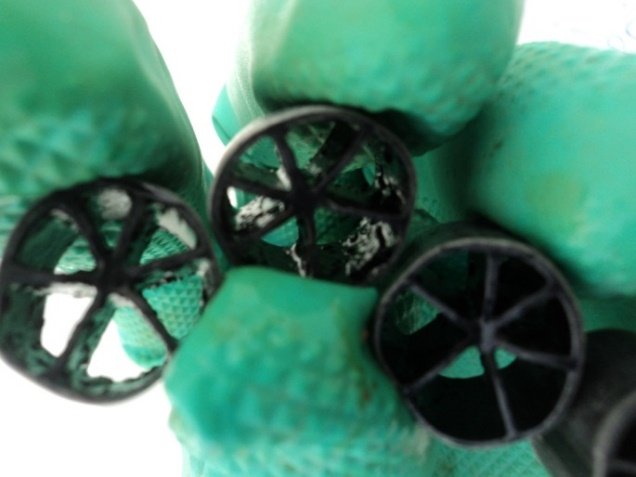 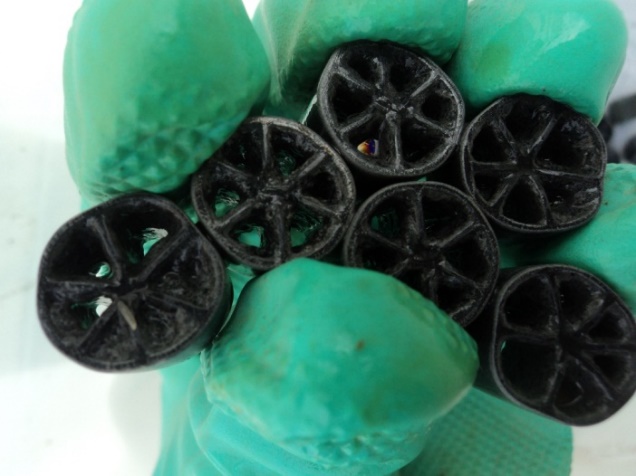 Depois
Lavagem das biomidias com água
Antes
OPERAÇÃO ETE CASAS DO PARQUE
Mão de Obra: Operadores da Equipe Volante  1º e 2º turno. 
Dosagens de PAC testes em bancada e escala real  valor médio 16,65 ppm.
Monitoramento da serie de sólidos no tanque de aeração para avaliar MBBR a qual apresentou valores médios de 384 mg/L.
Monitoramento de OD apresentando acima de 3 mg/L  (METCALF e EDDY, 1991) recomendam no mínimo 2 mg/L.
A operação do decantador secundário deve ser eficiente com frequentes descartes de lodo, evitando  ocorrer “arraste de lodo” para o tratado. 
Limpeza semanal das unidades e retirada de 14m3 de lodo com caminhão esgota –fossa.
RESULTADOS - ANALISES
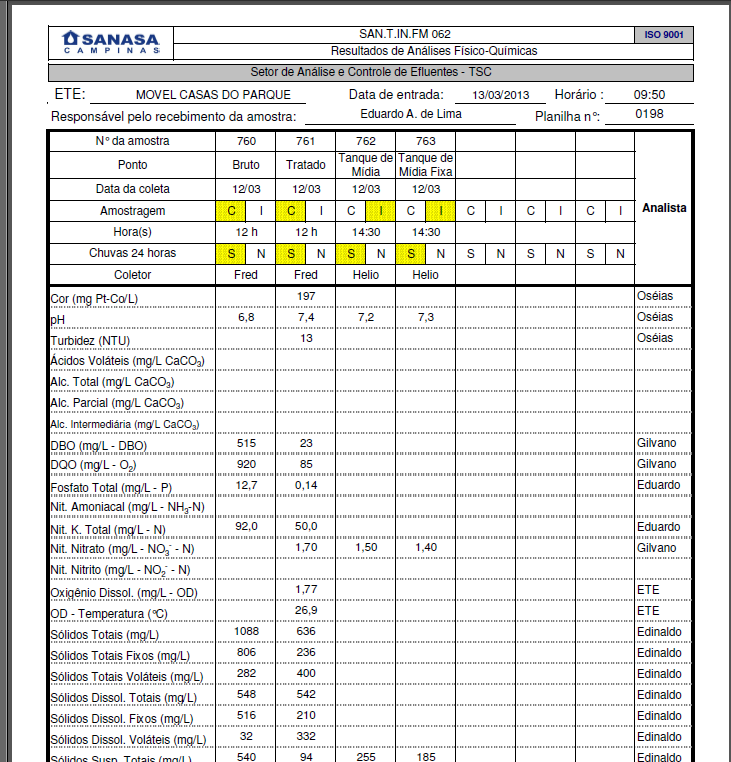 A SANASA dispõem de 2 laboratórios sendo 1 específico para Águas Residuárias e 1 para Água de Abastecimento.
Coletas  instantâneas ou compostas  de 24 horas todos os meses em pontos padronizados.
Exemplo de laudo – Coleta ETE Casas do Parque – Março de 2013
RESULTADOS 2012 E 2013
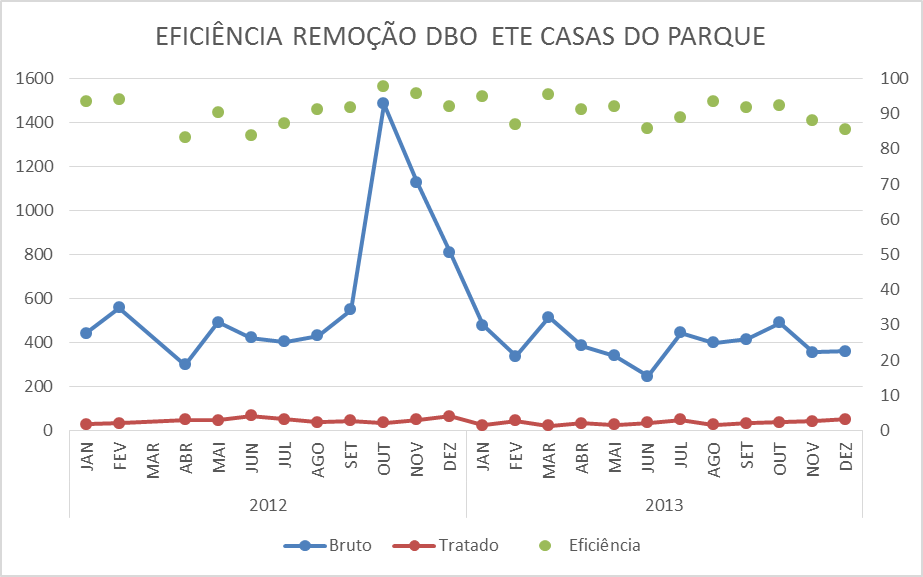 Figura 5: Gráfico eficiência de Remoção DBO ETE Casas do Parque nos anos de 2012 e 2013.
RESULTADOS 2012 E 2013
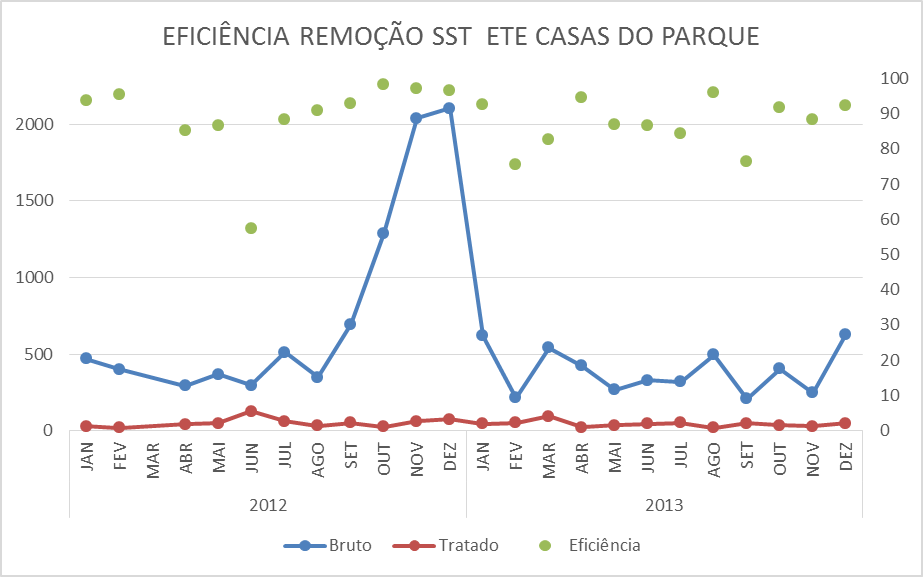 Figura 6: Gráfico eficiência de Remoção SST ETE Casas do Parque nos anos de 2012 e 2013.
RESULTADOS 2012 E 2013
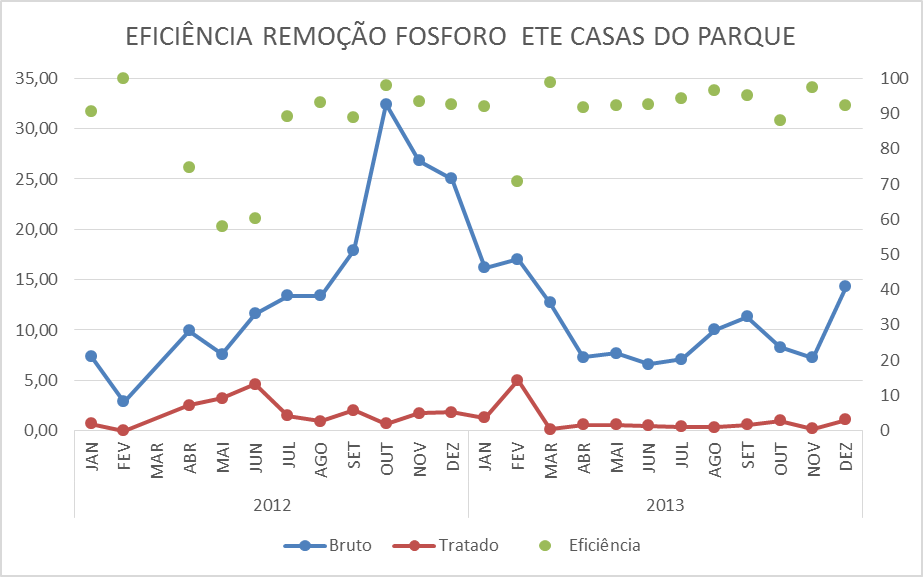 Figura 7: Gráfico eficiência de Remoção fosforo ETE Casas do Parque nos anos de 2012 e 2013
ENCERRAMENTO ETE CASAS DO PARQUE
Interligação de esgoto da ETE Casas do Parque no  emissário da EPAR Capivari II no dia  07/04/14.
Procedimentos para descomissionamento (drenagem e limpeza das unidades, desmontagem de tubulações e equipamentos, cancelamentos fornecimento de energia e água).
Transferência da ETE para outra localidade (transporte das unidades e equipamentos). 
Desativação ETE Casas do Parque (demolir obras civis e aterrar as unidades). 
Inicio da montagem da ETE Takanos Maio de 2014, conclusão da obra Julho de 2014 e inicio da operação Dezembro de 2014.
ENCERRAMENTO ETE CASAS DO PARQUE
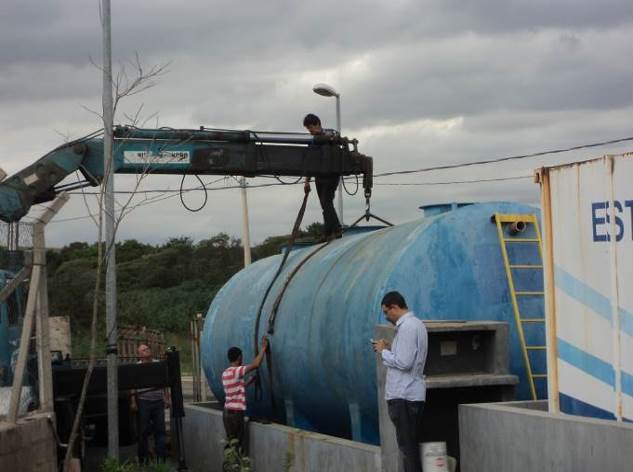 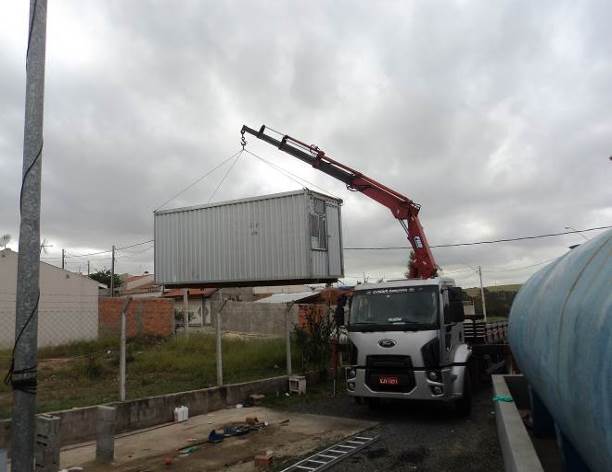 Figura 10 – Transferência e desmontagem da ETE Casas do Parque
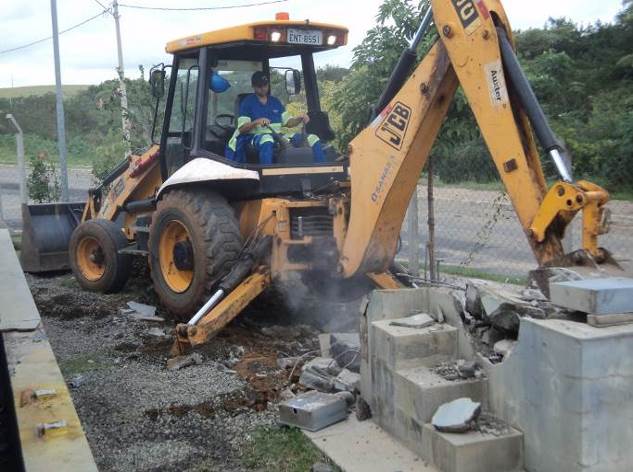 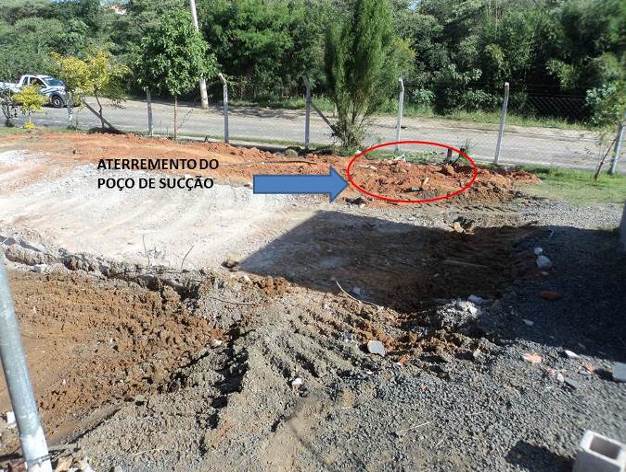 Figura 11 – Início do processo de desativação da ETE Casas do Parque.
ETE TAKANOS
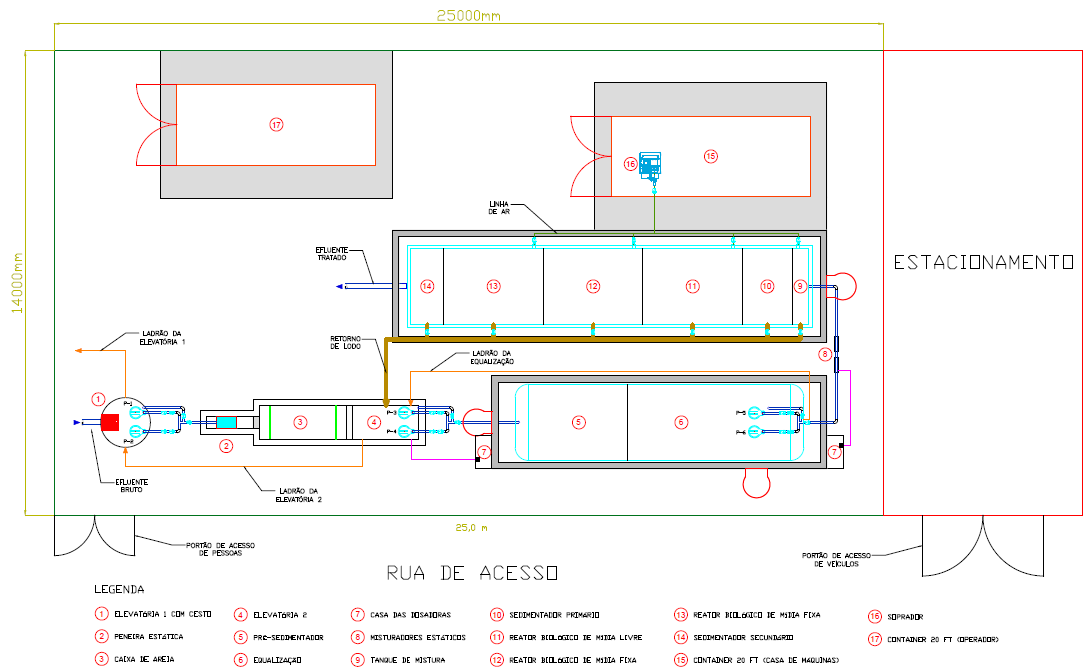 ETE  TAKANOS
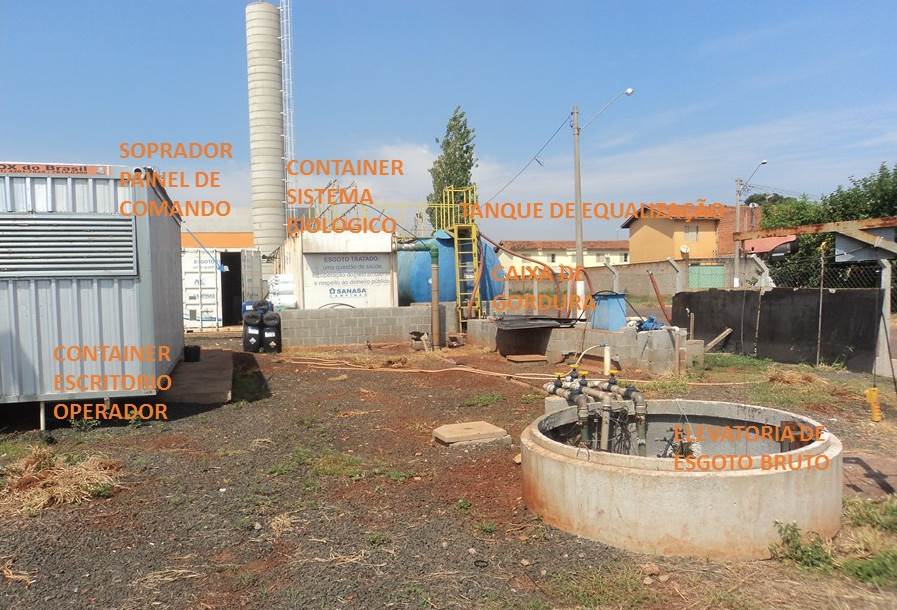 Figura 9 – Foto da Estação Móvel de Tratamento de Esgoto Takanos.
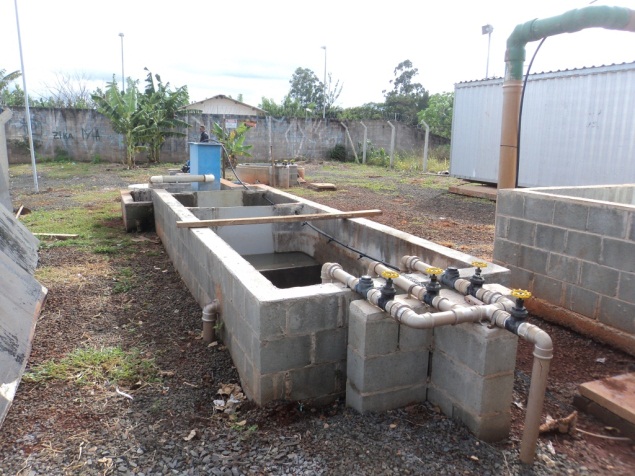 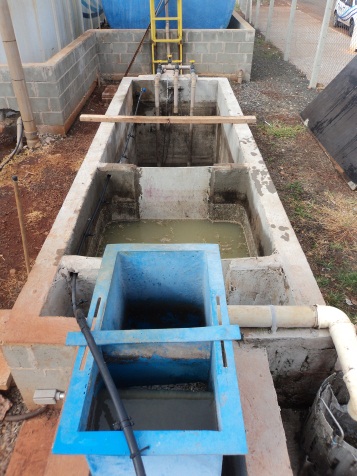 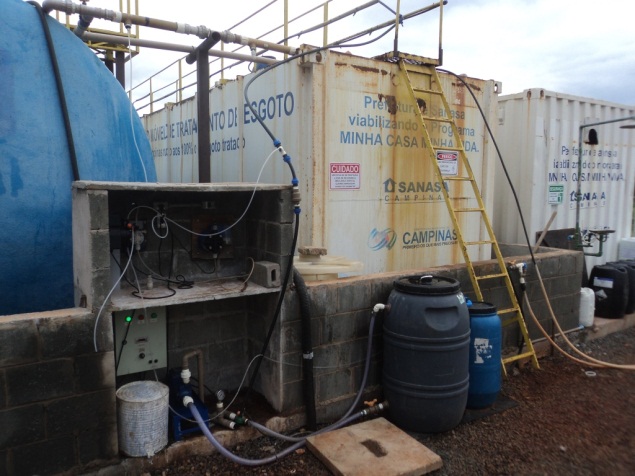 Bombas dosadoras PAC e Tanino
Detalhe Caixa de Gordura e Elevatória 2
Detalhe da Peneira
ETE TAKANOS
Tabela 3 – Resumo dos resultados analíticos iniciais da ETE Móvel Takanos
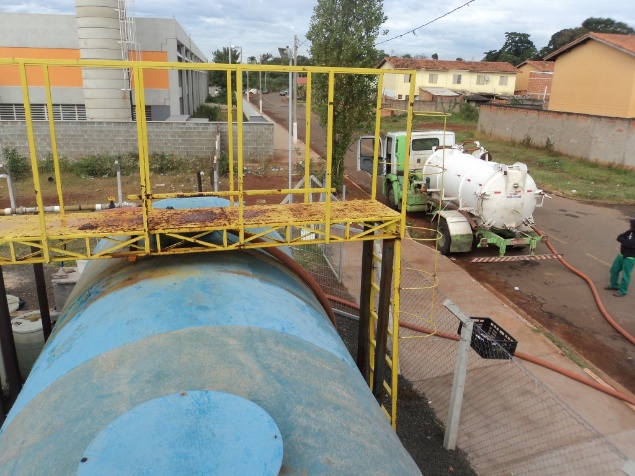 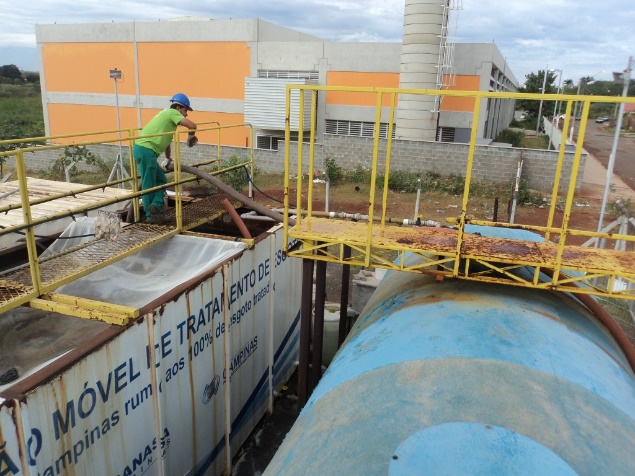 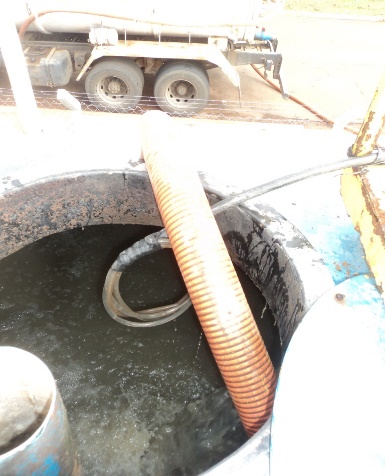 Operação de limpeza e retirada de lodo  da ETE Móvel Takanos
ETE TAKANOS - APROVEITAMENTO
Tabela 3 – Tabela de Aproveitamento componentes na ETE Takanos.
ETE TAKANOS - APROVEITAMENTO
Tabela 3 – Tabela de Aproveitamento componentes na ETE Takanos.
DISCUSSÃO
Quadro 1 – Comparação entre ETE móvel e demais ETEs.
OBSERVAÇÃO F.B.A.S. = Filtro Biológico Aerado Submerso
DISCUSSÃO
Quadro 2 – Comparação entre ETE móvel e demais ETEs para sistemas provisórios.
CONCLUSÃO
Operação das ETEs Móveis e suas limitações:

Verificação da compatibilidade das vazões, concentrações, condições do terreno e adaptações ao layout;
Necessidade de caminhão esgota fossa e estrutura para dispor lodo líquido;
Necessidade de um tratamento de superfície para o container do sistema biológico  a cada deslocamento ou conforme a necessidade;
Necessidade de tanque de acumulo de lodo para dar “folego” ao sistema devido a alta geração e constante produção de lodo;
Dependendo da vazão da ETE Móvel é interessante instalar uma válvula temporizada/ automática de modo  a melhorar a retirada de lodo.
CONCLUSÃO
Novos estudos em ETEs Móveis.

Mensurar beneficio econômico das ETEs Móveis em R$;
Comparar os resultados analíticos das ETEs Móveis com demais ETEs;
Devido ao sucesso na transferência da ETE Casas do Parque outras estão previstas para os próximos meses (ETE Porto Seguro/Taubaté)  as quais poderão ser objeto de estudos sob novas abordagens.
AGRADECIMENTO
OBRIGADO A TODOS PELA PRESENÇA !
Contato(s):
José Gabriel Aboin Gomes Camargo
Coordenador Operação de Tratamento de Esgoto
Tel : 19 3735-5784
E-mail: tratamento.esgoto6@sanasa.com.br
Luis Gustavo Alves de Lima
Engenheiro Operação de Tratamento de Esgoto
Tel : 19 3221-1066
E-mail: tratamento.esgoto11@sanasa.com.br